DEPARTAMENTO DE CIENCIAS DE LA ENERGÍA Y MECÁNICACARRERA DE INGENIERÍA MECÁNICA
TRABAJO DE TITULACIÓN PREVIO A LA OBTENCIÓN DEL TÍTULO DE INGENIERO MECÁNICO
SANGOLQUÍ 
2019
TEMA:
“FORMULACIÓN Y CARACTERIZACIÓN REOLÓGICA DE FLUIDOS COMPLEJOS BASADOS EN BIOPOLÍMEROS Y NANOESTRUCTURAS 2D”
AUTOR: 
		ROSERO YÉPEZ, ERIK ANDRÉS


TUTOR: 
		ING. NARVÁEZ MUÑOZ, CHRISTIAN PATRICIO. MSc.

COTUTOR: 
		 PH.D. ZAMORA LEDEZMA, CAMILO
INTROUCCIÓN
1
“El experimento es el único juez de la verdad científica”

Richard Feynman
AGENDA
INTROUCCIÓN
1
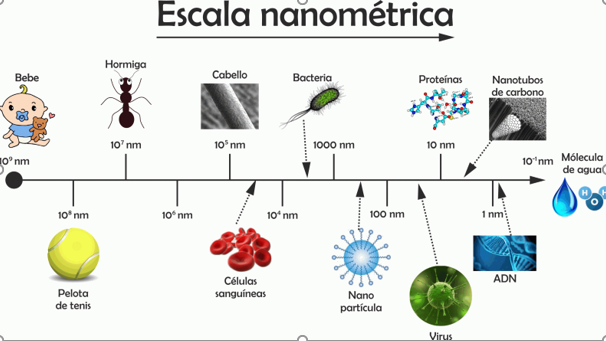 INTROUCCIÓN
2
JUSTIFICACIÓN E IMPORTANCIA
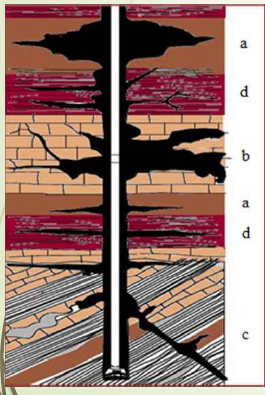 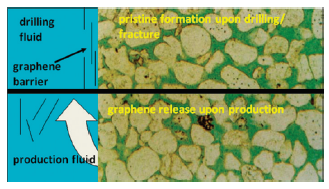 INTROUCCIÓN
2
OBJETIVO GENERAL
Caracterizar las propiedades reológicas y formular fluidos complejos basados en biopolímeros (Xanthan gum) y nanoestructuras 2D (óxido de grafeno y vermiculita).
INTROUCCIÓN
2
OBJETIVOS ESPECÍFICOS
GENERALIDADES
2
ALCANCE
GENERALIDADES
2
LODOS DE PERFORACIÓN
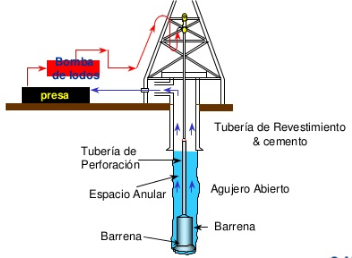 Transportar
Extracción y limpieza del detritus
Enfriar y lubricar
Prevenir derrumbamiento
Controlar las filtraciones
GENERALIDADES
2
VERMICULITA
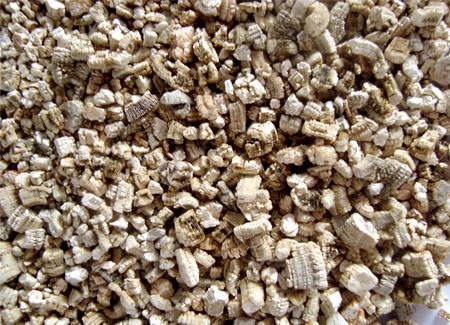 Proviene del latín “Vermiculus”
Formado por aluminisilicatos de magnesio
Aplicaciones industriales como: construcción civil, agricultura, industria química, pinturas
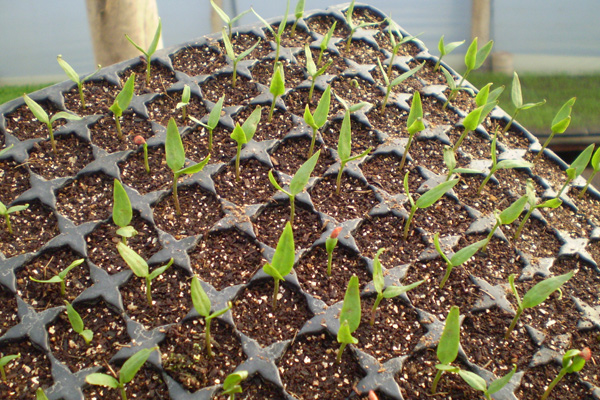 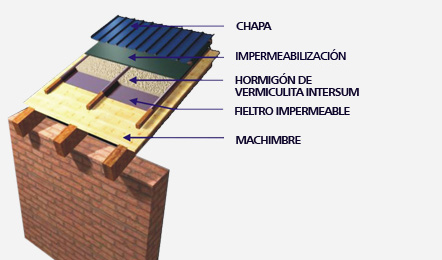 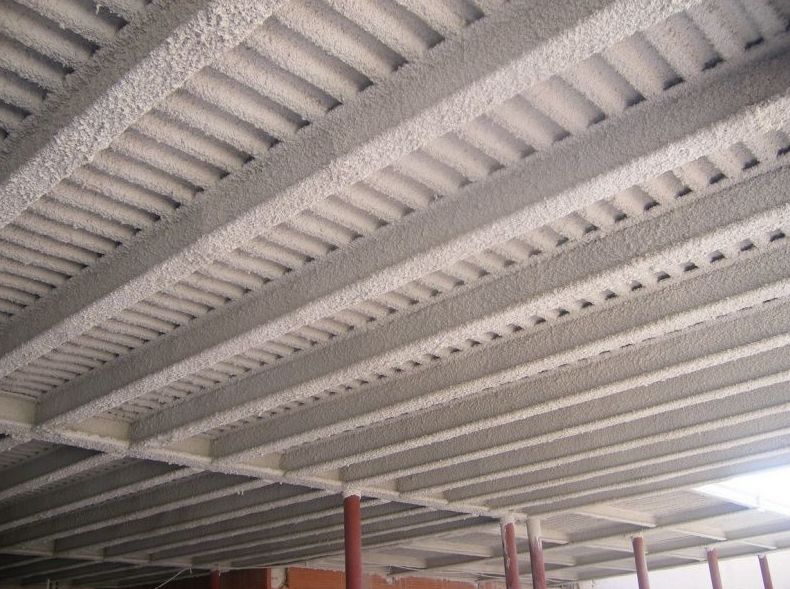 GENERALIDADES
2
ÓXIDO DE GRAFENO
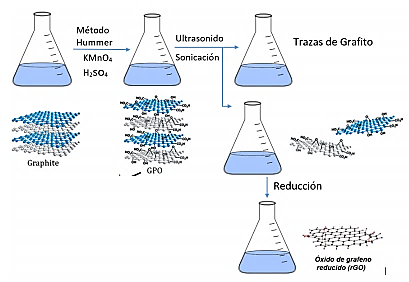 GENERALIDADES
2
XANTHAN GUM
Este material es un polisacárido natural con un alto peso molecular.
La rigidez de la estructura de sus moléculas genera propiedades poco convencionales como estabilidad al calor
Aplicaciones industriales: alimenticia, farmacéutica, cosméticos, agrícola
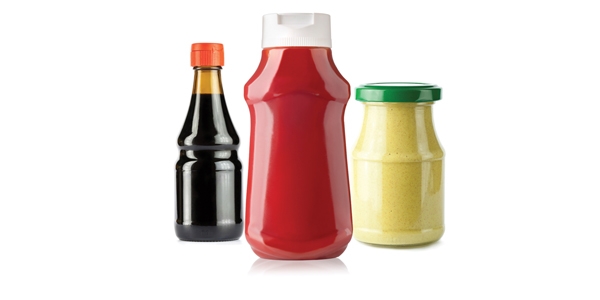 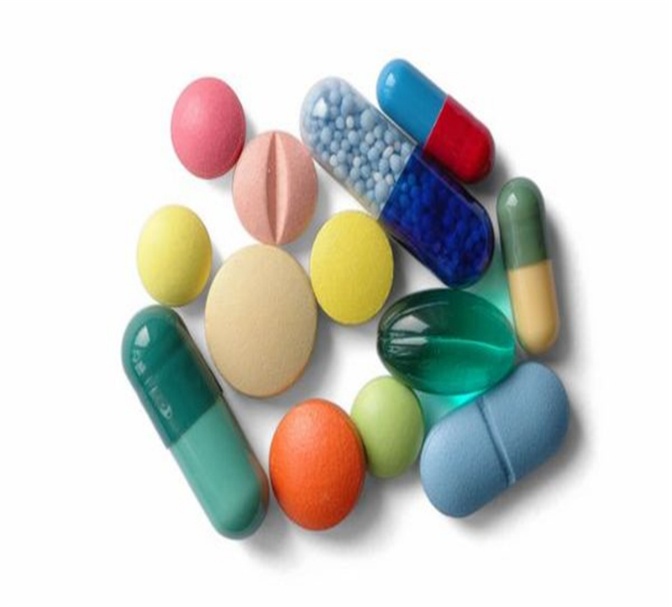 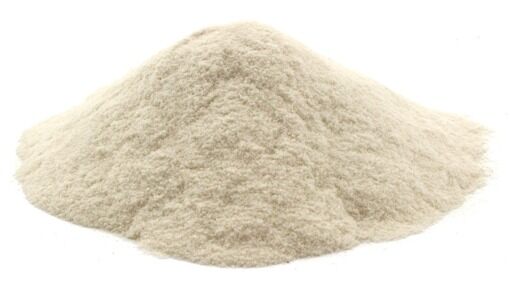 GENERALIDADES
2
REOLOGÍA
RHEOLOGY
FORMULACIÓN DE COMPUESTOS
EXPERIMENTACIÓN
3
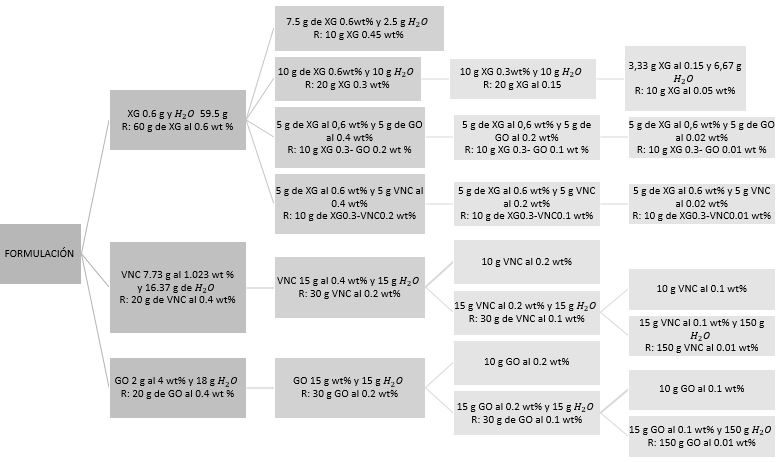 EXFOLIACIÓN DE VERMICULITA
EXPERIMENTACIÓN
3
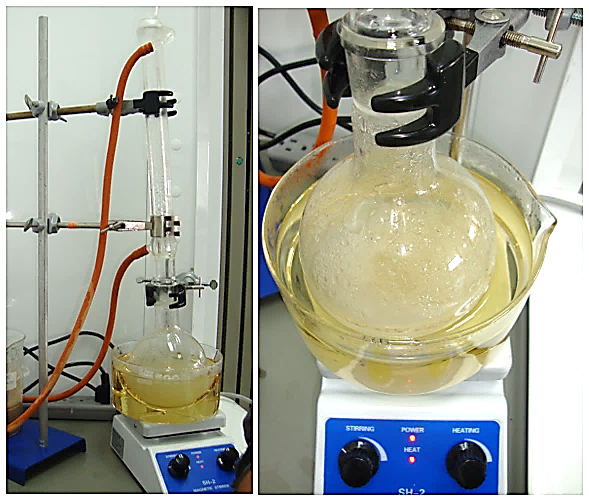 EXFOLIACIÓN CON NaCl
100 mg de vermiculita
72 gramos de NaCl
175 de H2O destilada
EXFOLIACIÓN CON LiCl
100 mg de vermiculita exfoliada con NaCl.
21.197 gramos de LiCl.
250 g de H2O destilada.
EXFOLIACIÓN DE VERMICULITA
EXPERIMENTACIÓN
3
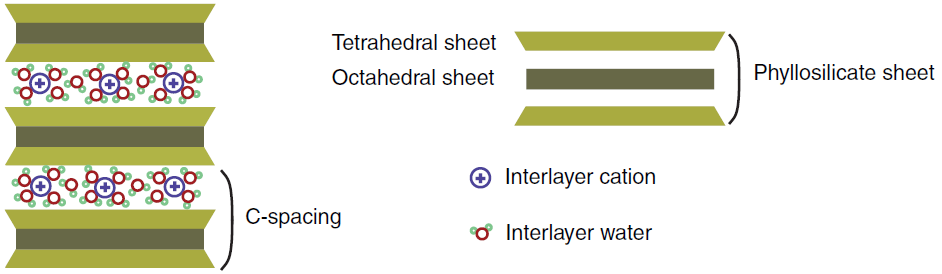 EXFOLIACIÓN DE VERMICULITA
EXPERIMENTACIÓN
3
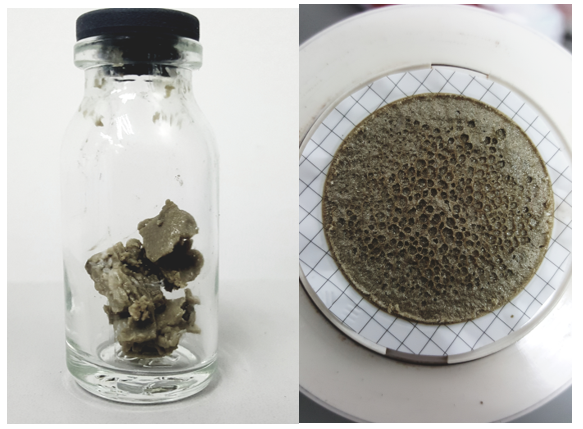 ESTRACTO EN SECO
EXPERIMENTACIÓN
3
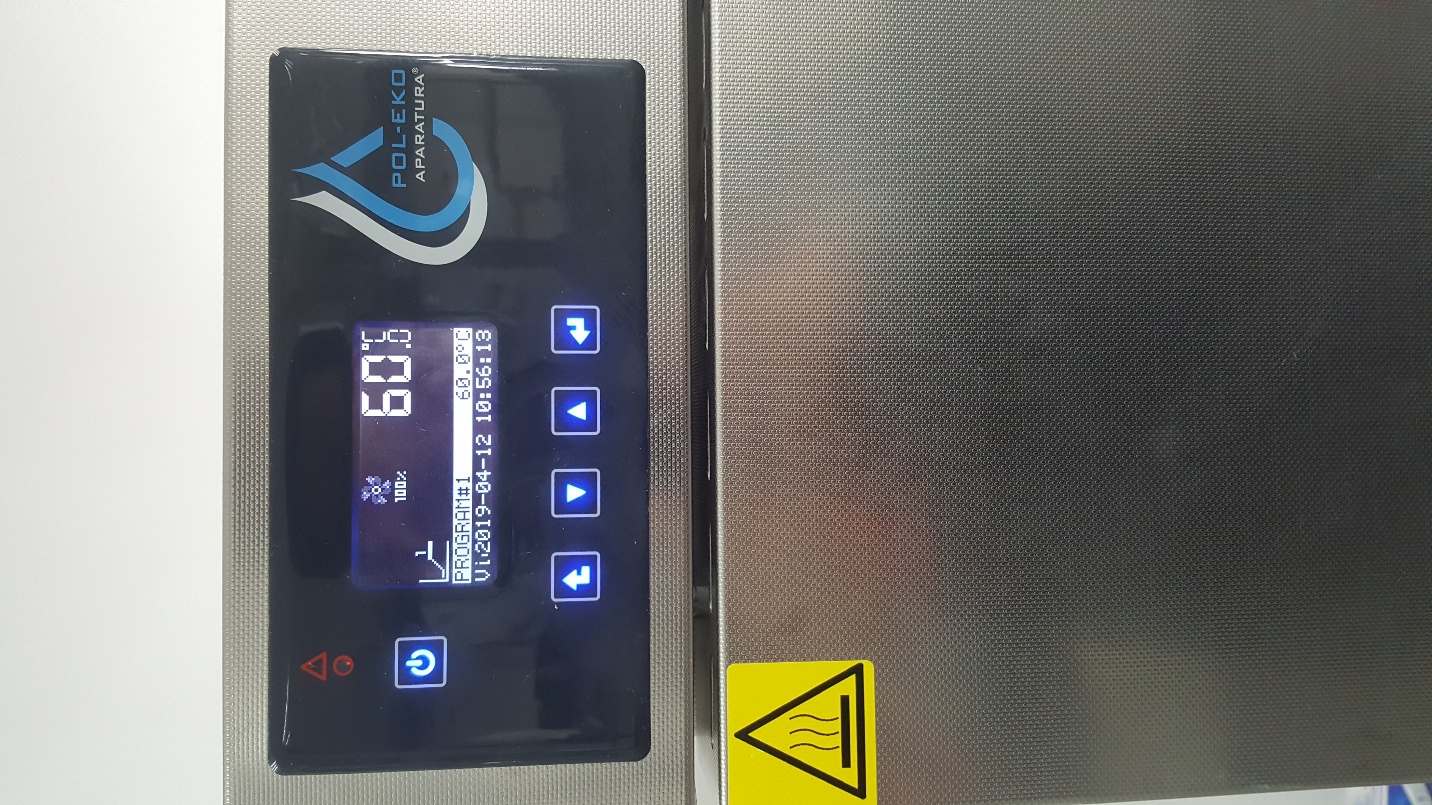 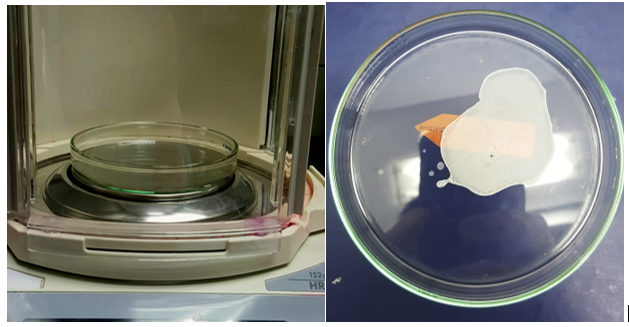 MICROSCOPIA OPTICA NO POLARIZADA
EXPERIMENTACIÓN
3
XG 0,3 wt% VNC 0,2 wt%
XG 0,3 wt% GO 0,2 wt%
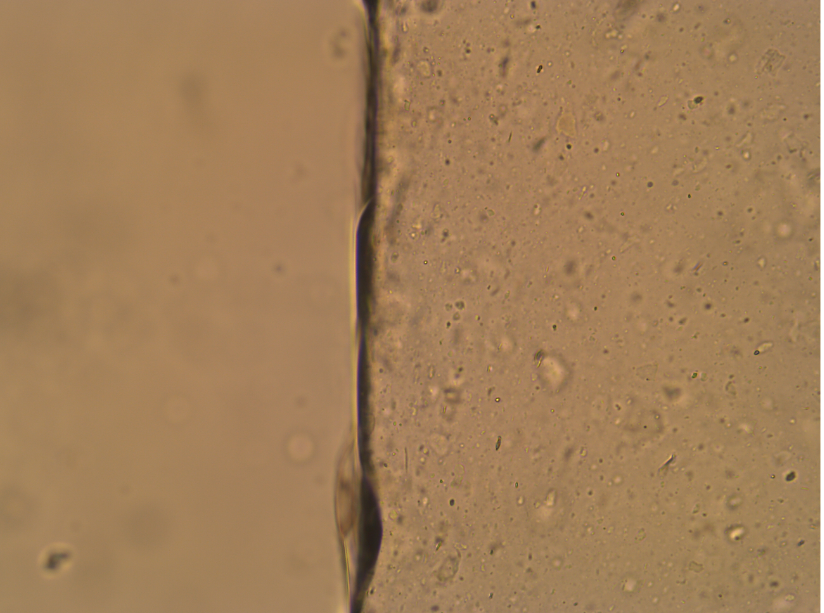 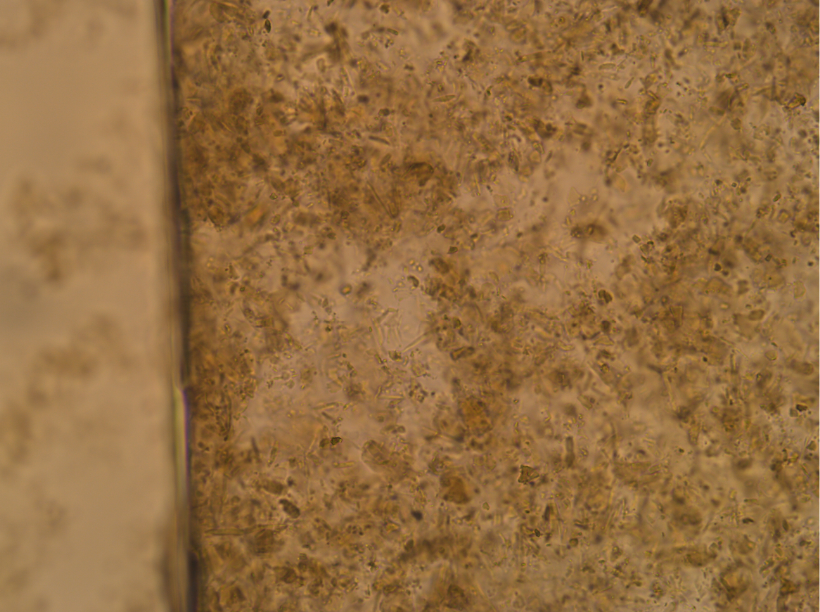 XG 0,3 wt%
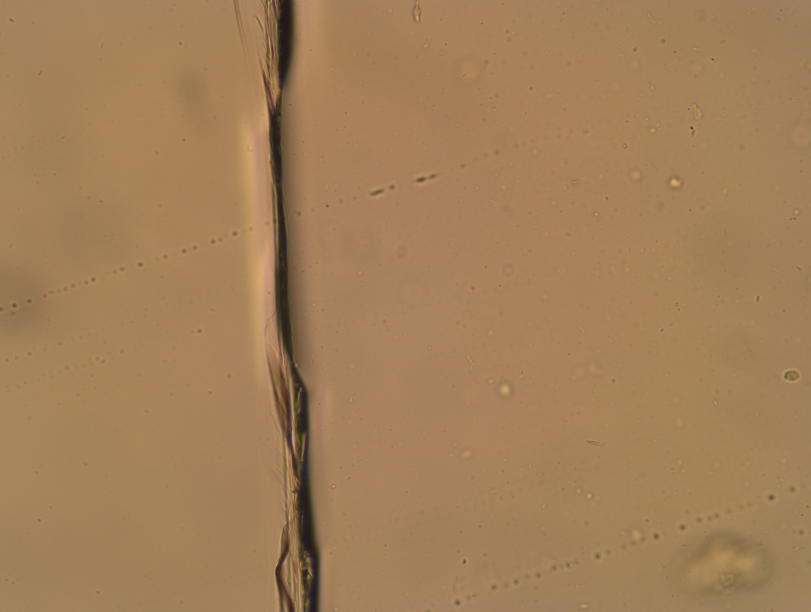 GO 0,2 wt%
VNC 0,2 wt%
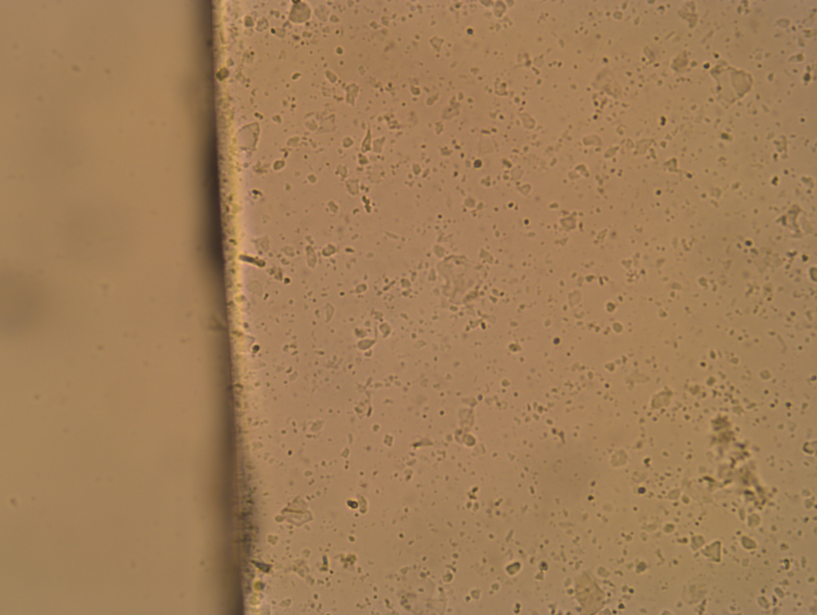 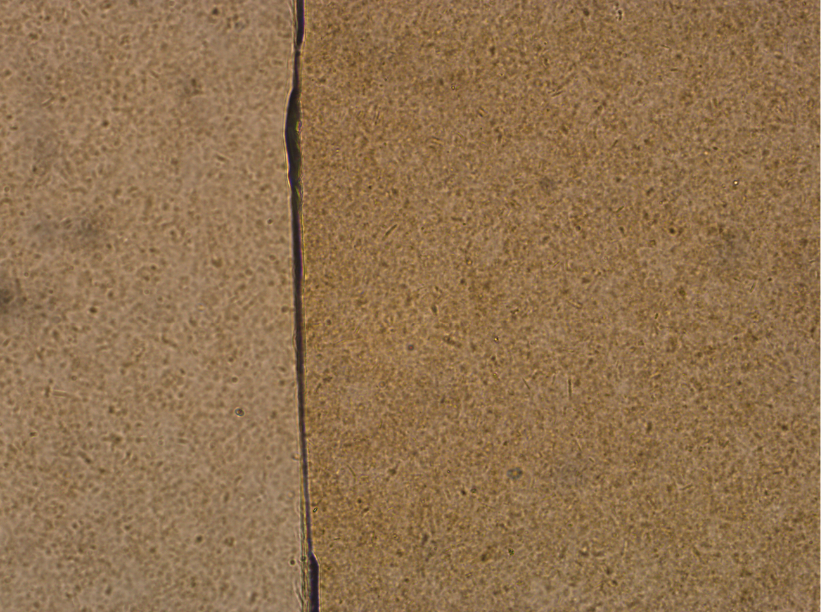 MICROSCOPIA ELECTRONICA DE BARRIDO (SEM)
EXPERIMENTACIÓN
3
ÓXIDO DE GRAFENO
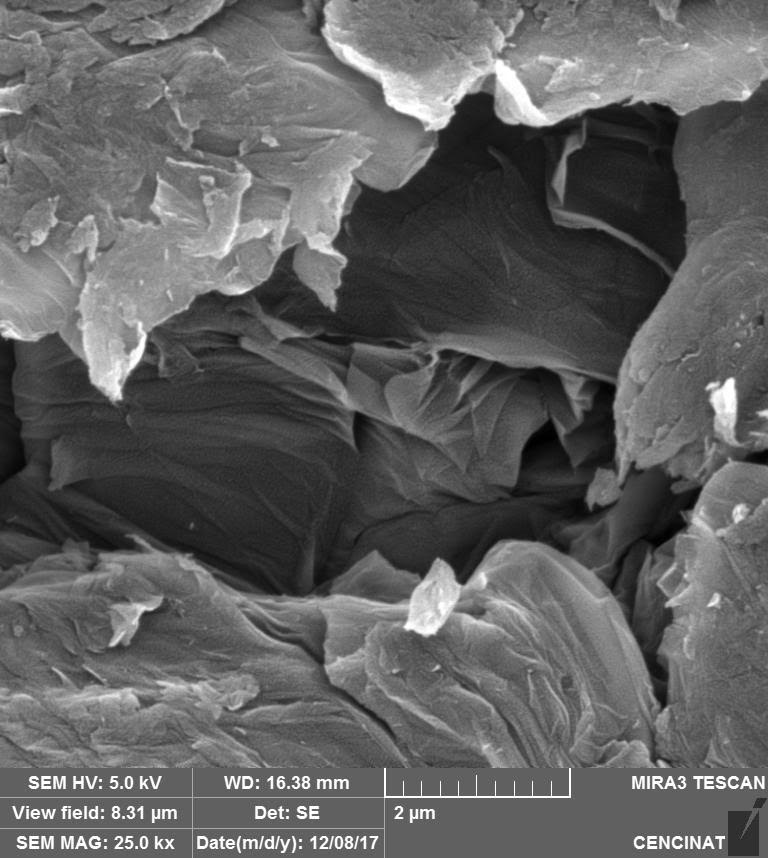 200 µm
5 µm
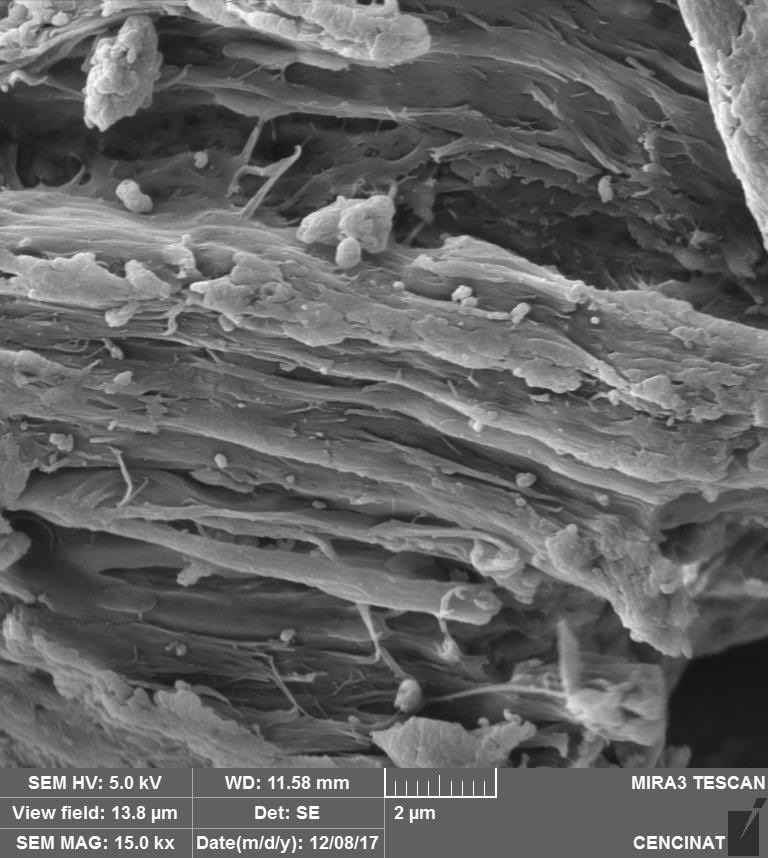 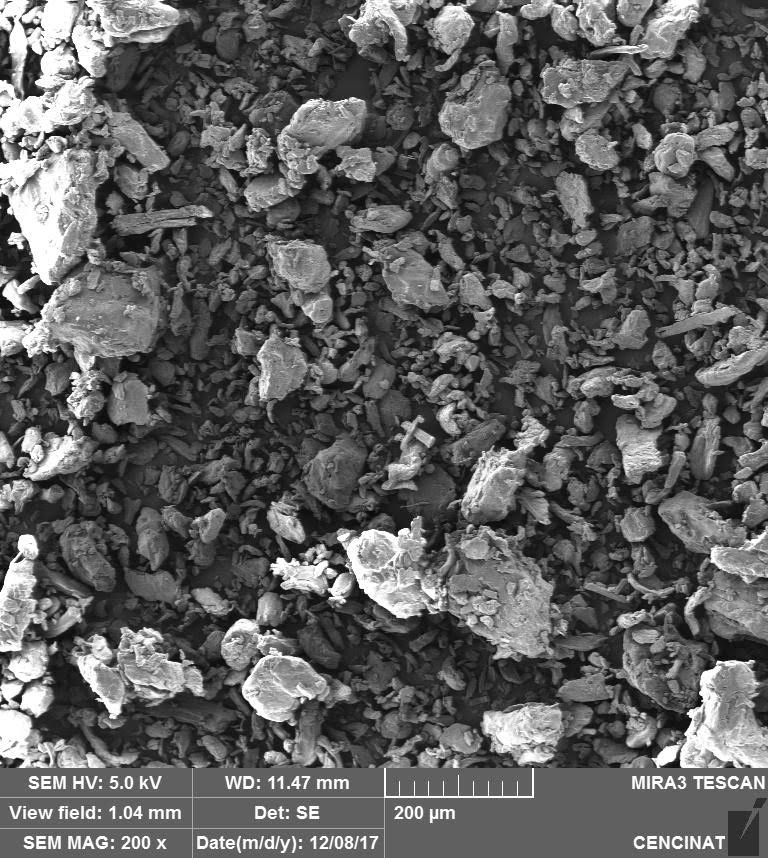 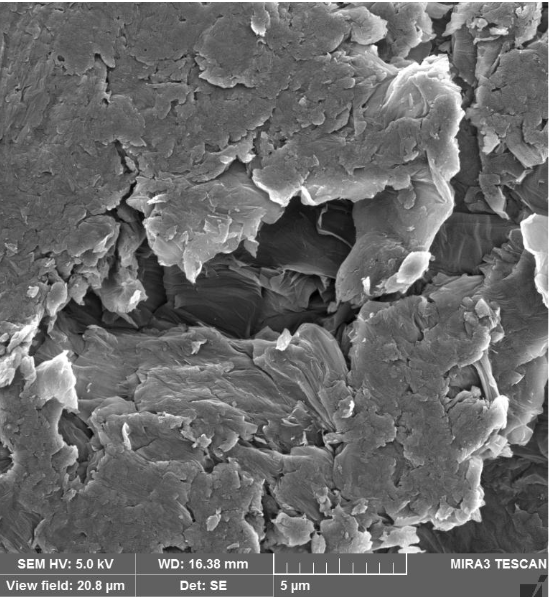 2 µm
2 µm
ESPECTROSCOPIA RAMAN
EXPERIMENTACIÓN
3
ÓXIDO DE GRAFENO
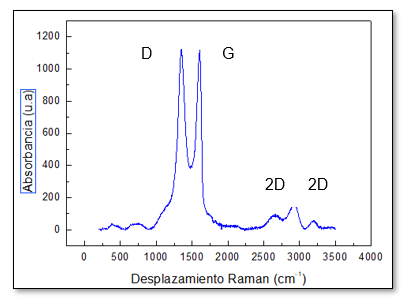 CURVAS DE FLUJO ESTACIONARIO- XANTHAN GUM
DISCUSIÓN DE RESULTADOS
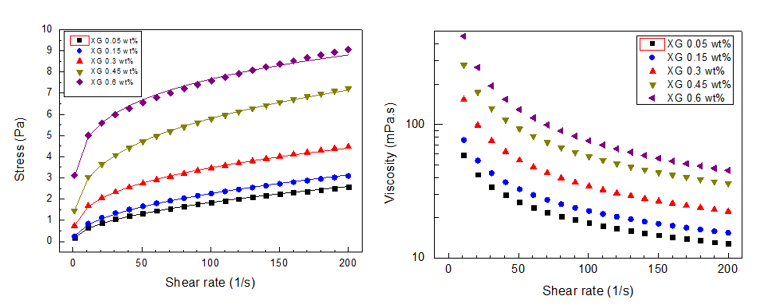 4
CURVAS DE FLUJO ESTACIONARIO- VERMICULITA EXFOLIADA
DISCUSIÓN DE RESULTADOS
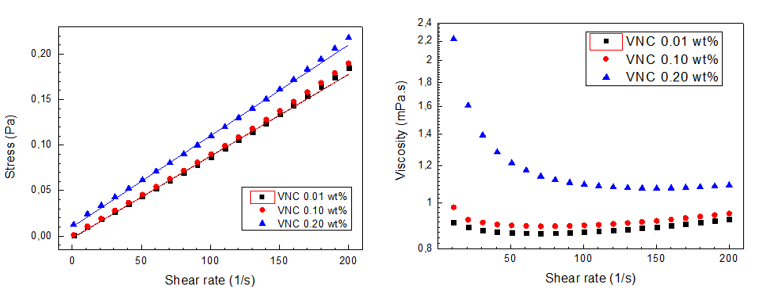 4
CURVAS DE FLUJO ESTACIONARIO- ÓXIDO DE GRAFENO
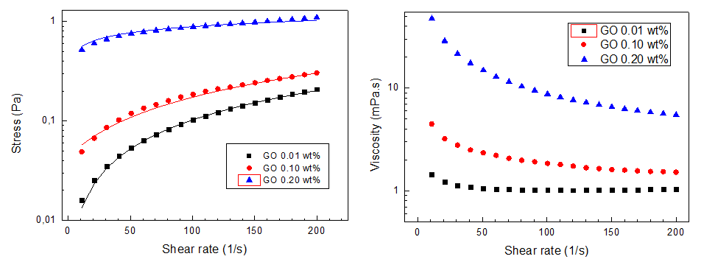 DISCUSIÓN DE RESULTADOS
4
CURVAS DE FLUJO ESTACIONARIO- ÓXIDO DE GRAFENO Y XANYHAN GUM
DISCUSIÓN DE RESULTADOS
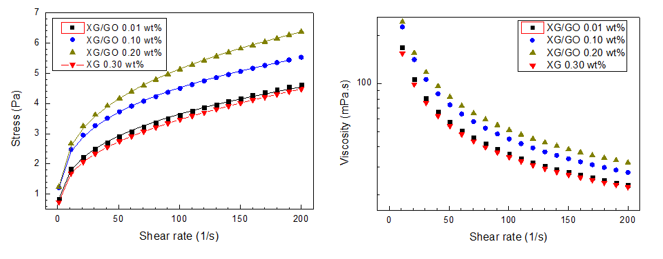 4
CURVAS DE FLUJO ESTACIONARIO- VERMICUITA Y XANTHAN GUM
DISCUSIÓN DE RESULTADOS
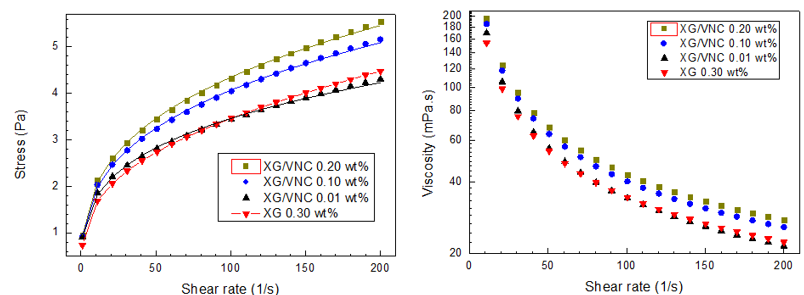 4
VISCOSIDAD VS TEMPERATURA
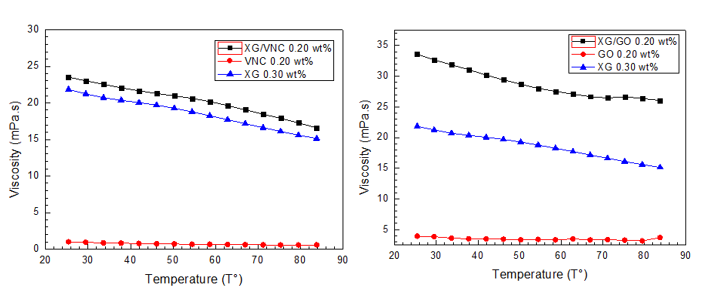 DISCUSIÓN DE RESULTADOS
4
VISCOELASTICIDAD
MÓDULO ESLASTICO 	 	MÓDULO VISCOSO
DISCUSIÓN DE RESULTADOS
4
MÓDULO COMPLEJO
VISCOELASTICIDAD- XANTHAN GUM
Barrido de Amplitud                                  Barrido de frecuencia
DISCUSIÓN DE RESULTADOS
4
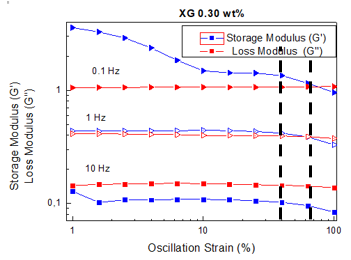 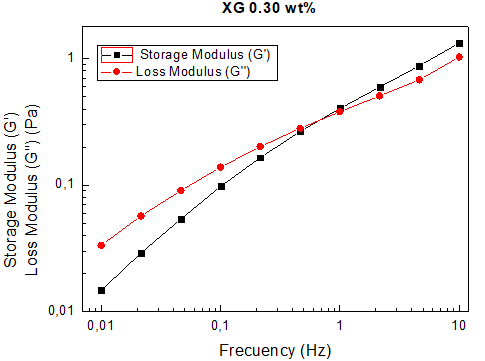 VISCOELASTICIDAD- VERMICULITA EXFOLIADA
Barrido de Amplitud                                  Barrido de frecuencia
DISCUSIÓN DE RESULTADOS
4
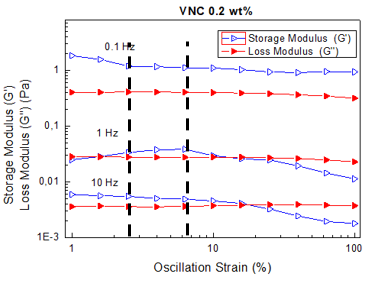 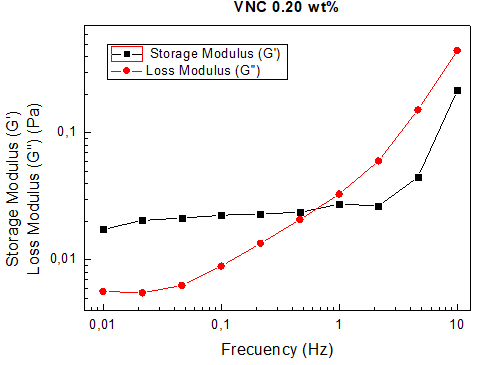 VISCOELASTICIDAD- ÓXIDO DE GRAFENO
Barrido de Amplitud                                  Barrido de frecuencia
DISCUSIÓN DE RESULTADOS
4
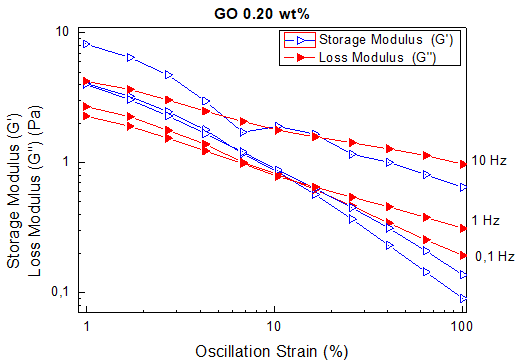 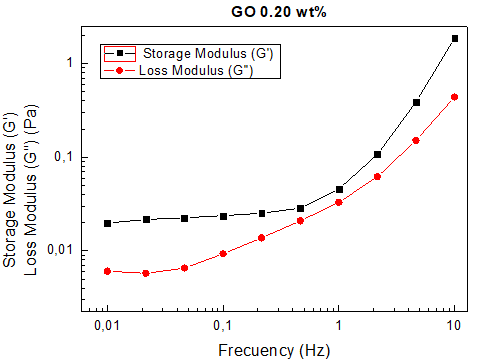 VISCOELASTICIDAD- XANTHAN GUM Y VERMICULITA
Barrido de Amplitud                                  Barrido de frecuencia
DISCUSIÓN DE RESULTADOS
4
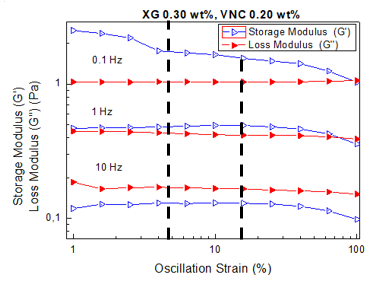 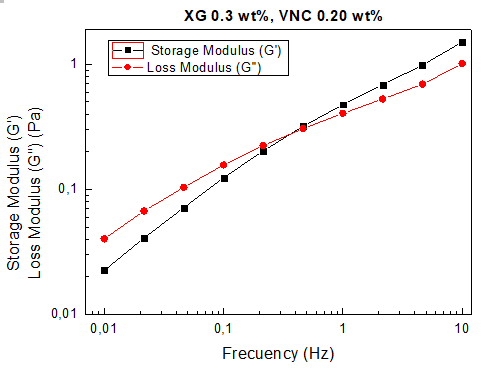 VISCOELASTICIDAD- XANTHAN GUM Y ÓXIDO DE GRAFENO
Barrido de Amplitud                                  Barrido de frecuencia
DISCUSIÓN DE RESULTADOS
4
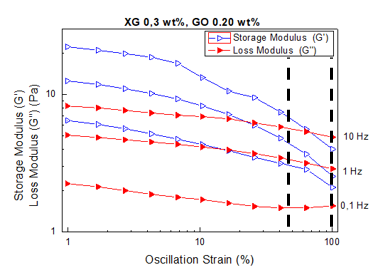 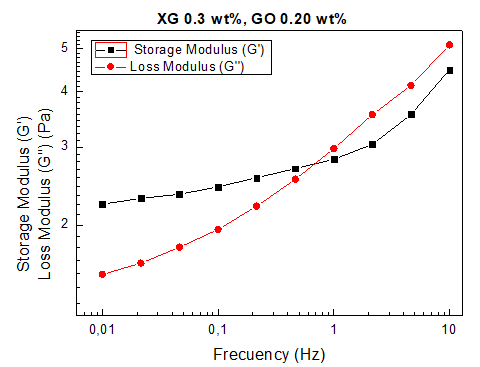 DISEÑO DE EXPERIMENTACIÓN ANOVA
DISCUSIÓN DE RESULTADOS
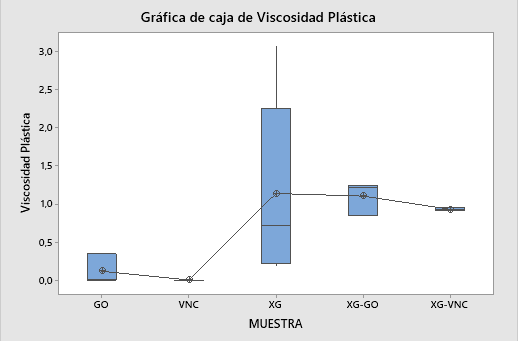 4
DISEÑO DE EXPERIMENTACIÓN ANOVA
Residuo vs Ajuste
Grafica de probabilidad normal
DISCUSIÓN DE RESULTADOS
4
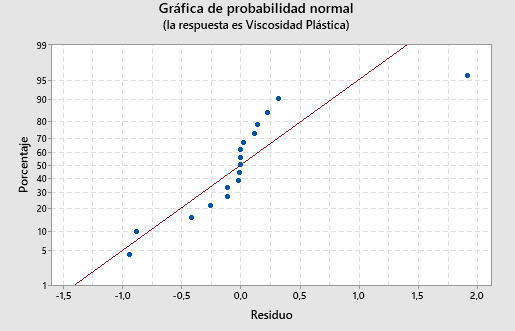 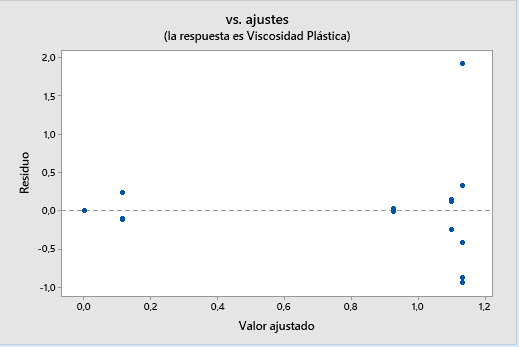 1
3
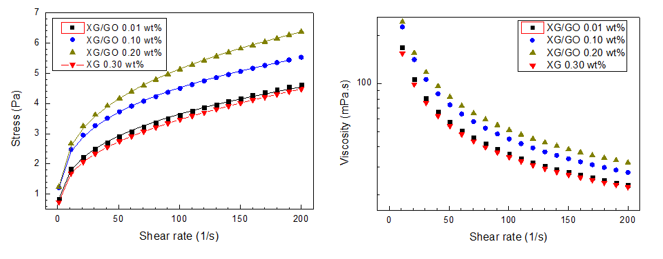 4
2
CONCLUSIONES
5
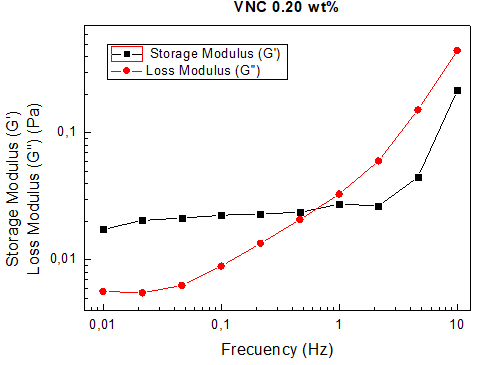 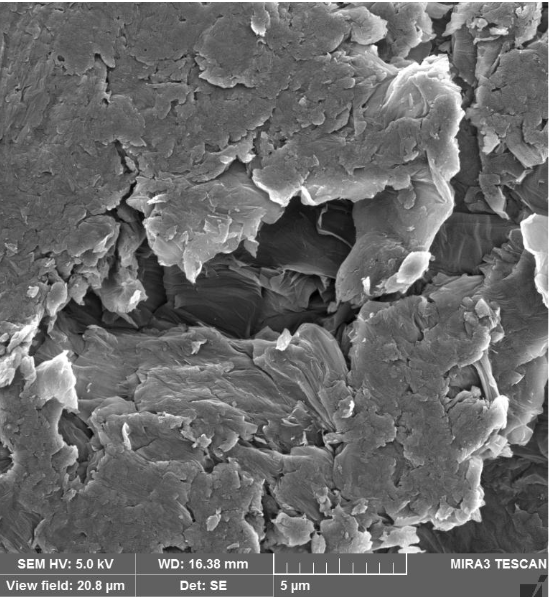 1
2
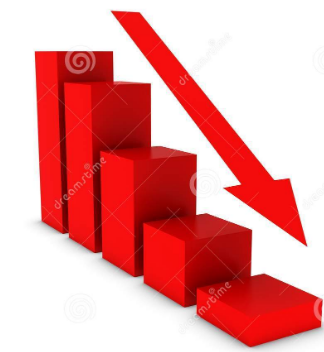 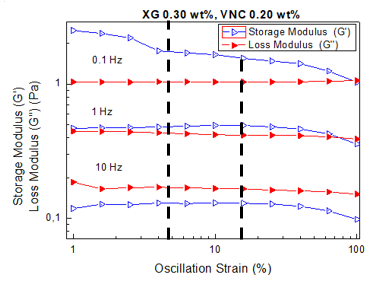 RECOMENDACIONES
5
Se puede analizar la influencia en curvas de flujo estacionario de distintas concentraciones de Xanthan Gum y Vermiculita exfoliada en dispersiones de agua.
Estudiar la influencia de la perdida por filtración del fluido.
Analizar la tixotropía
TRABAJOS FUTUROS
6
GRACIAS 
POR SU ATENCIÓN
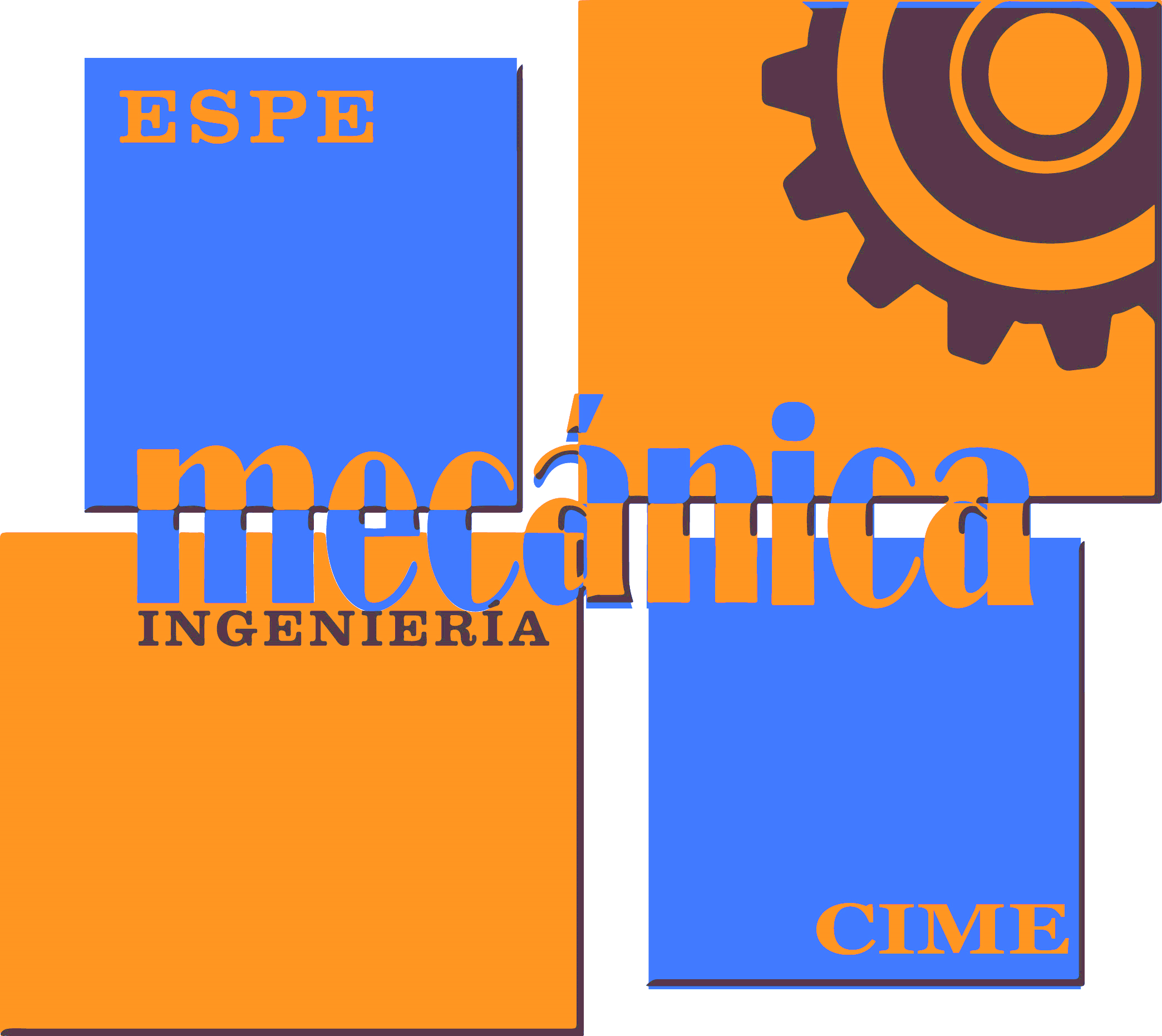 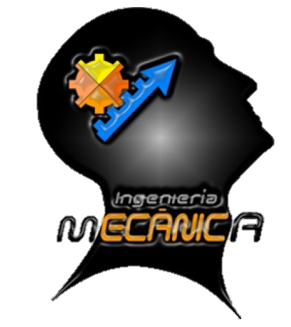